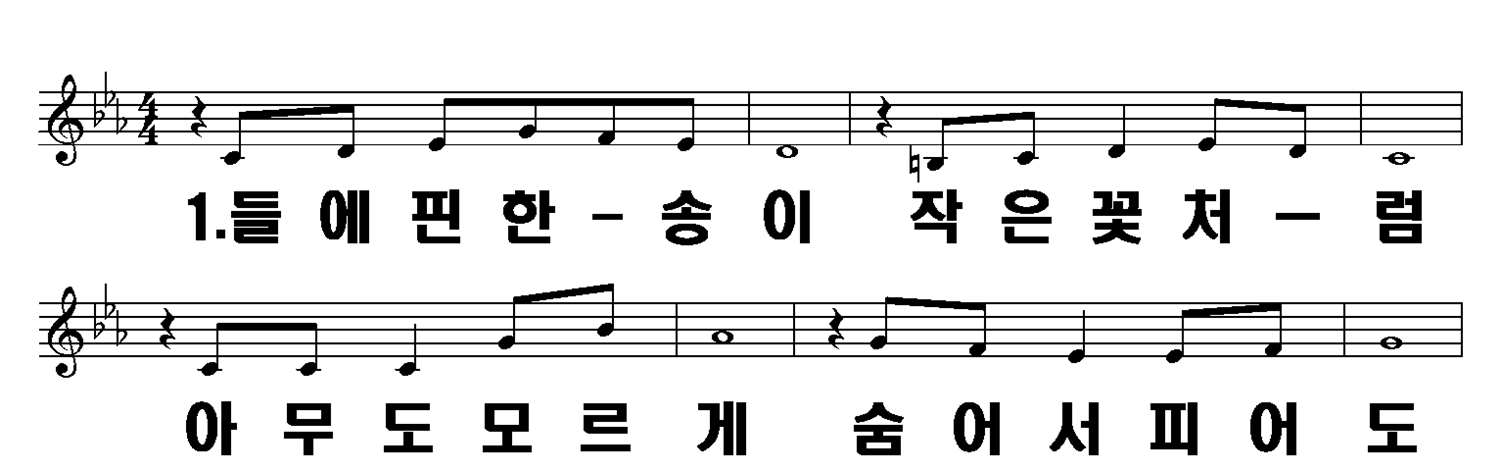 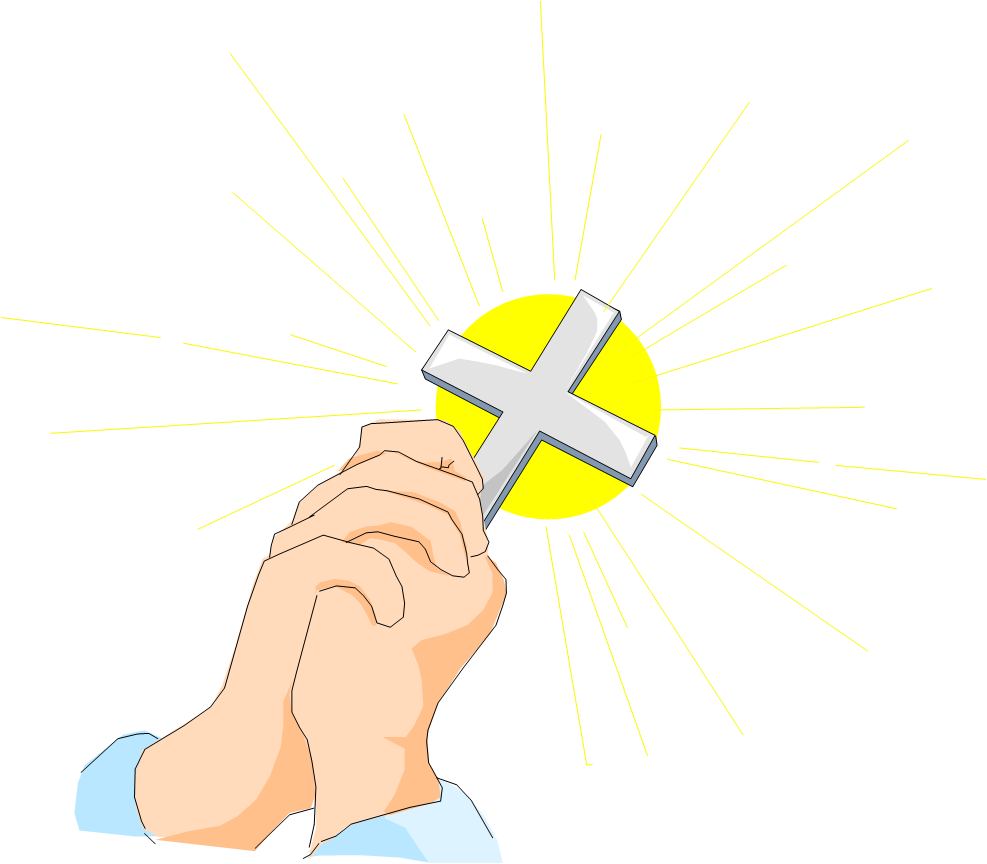 1/13 : 1-1
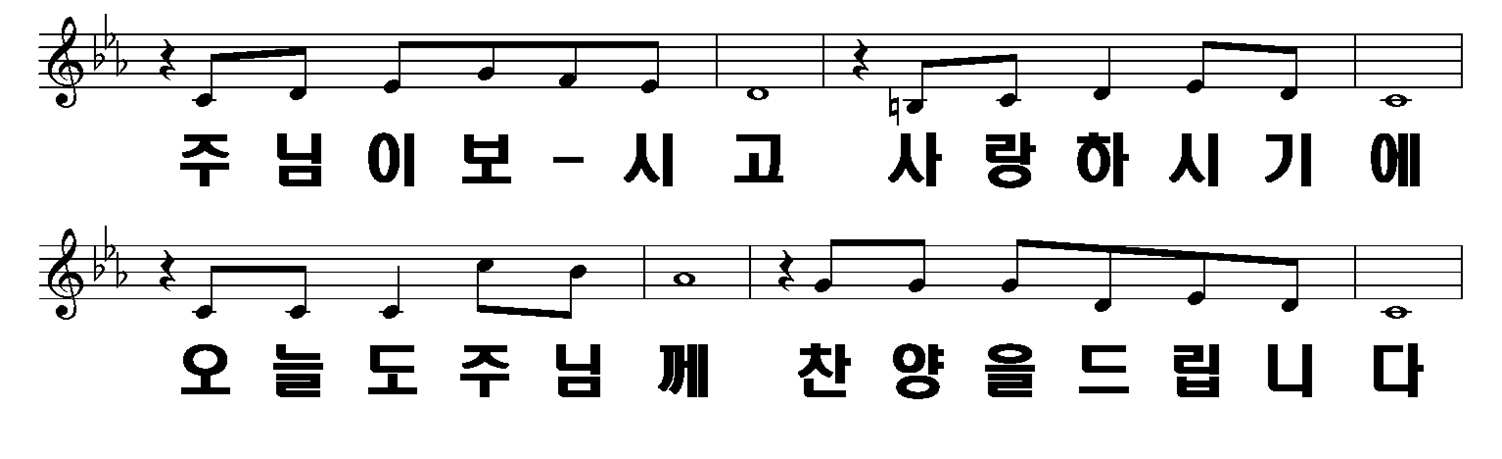 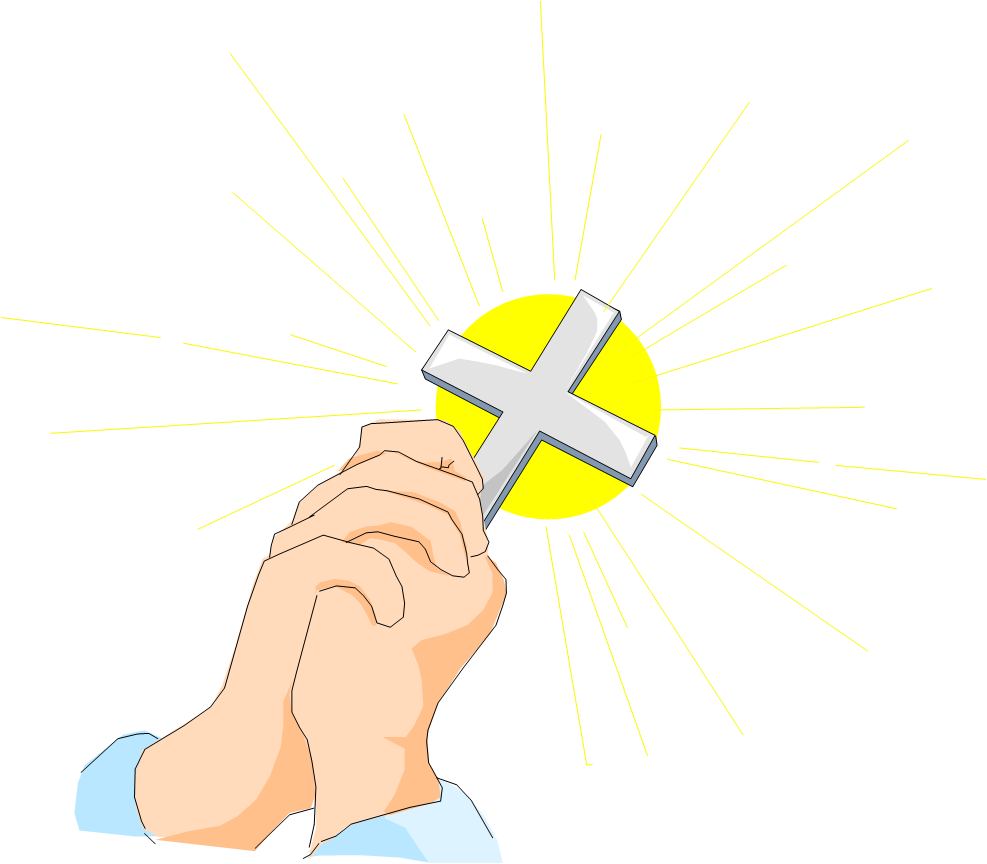 2/13 : 1-2
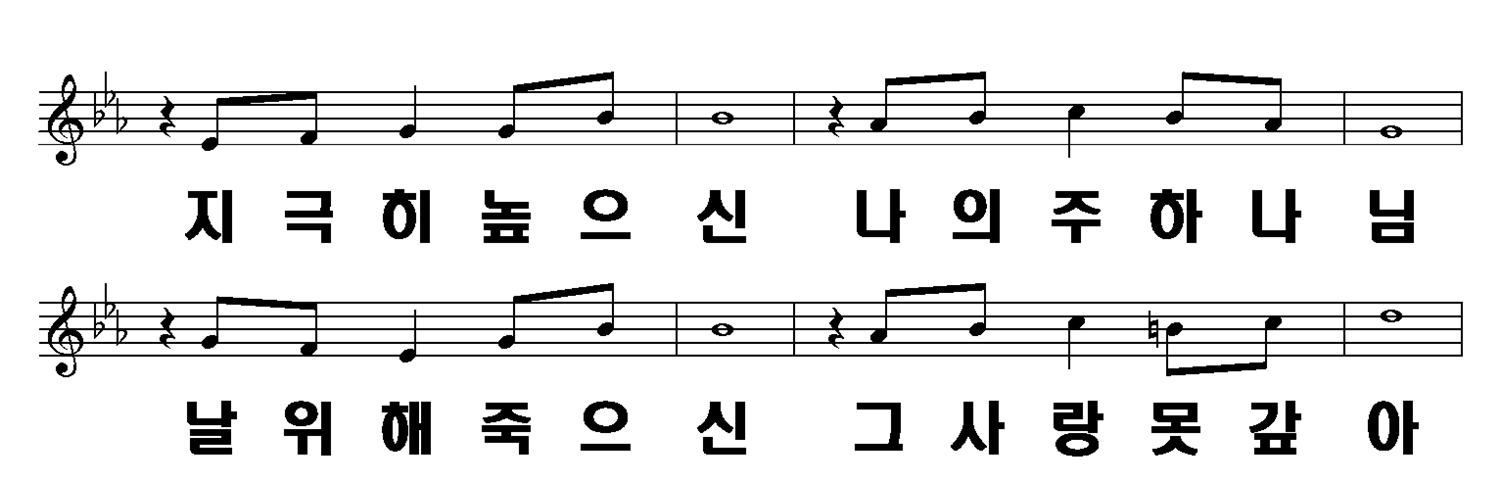 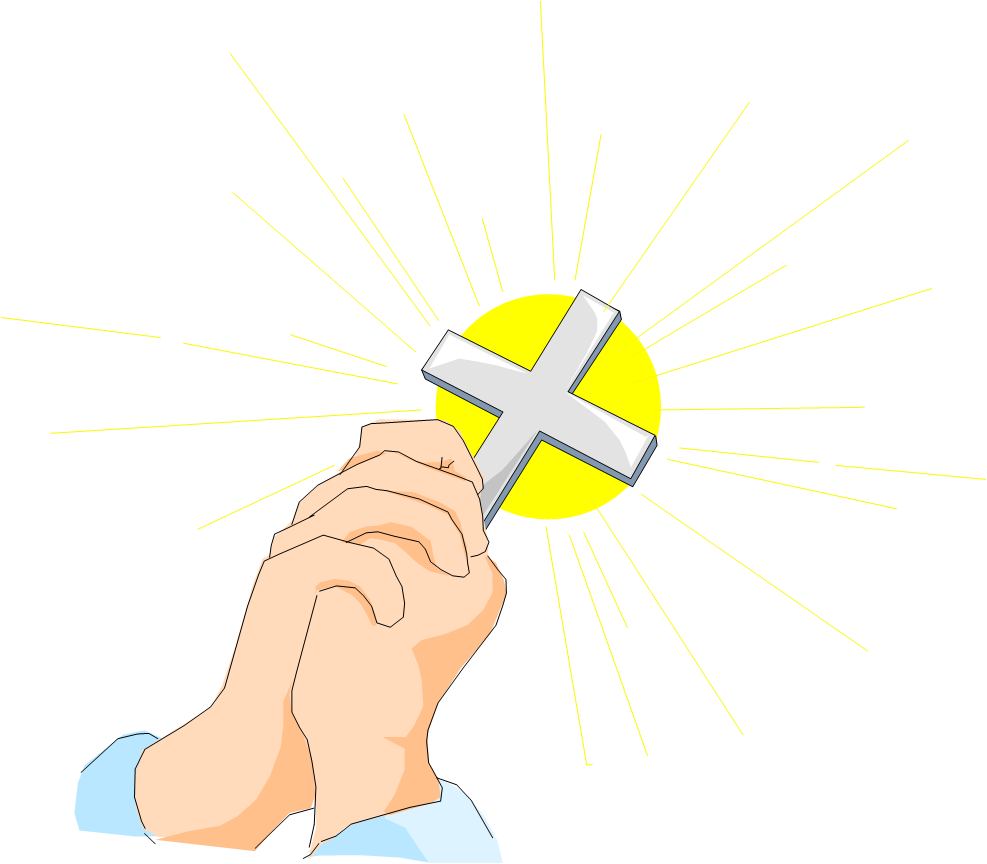 3/13 : 1-3
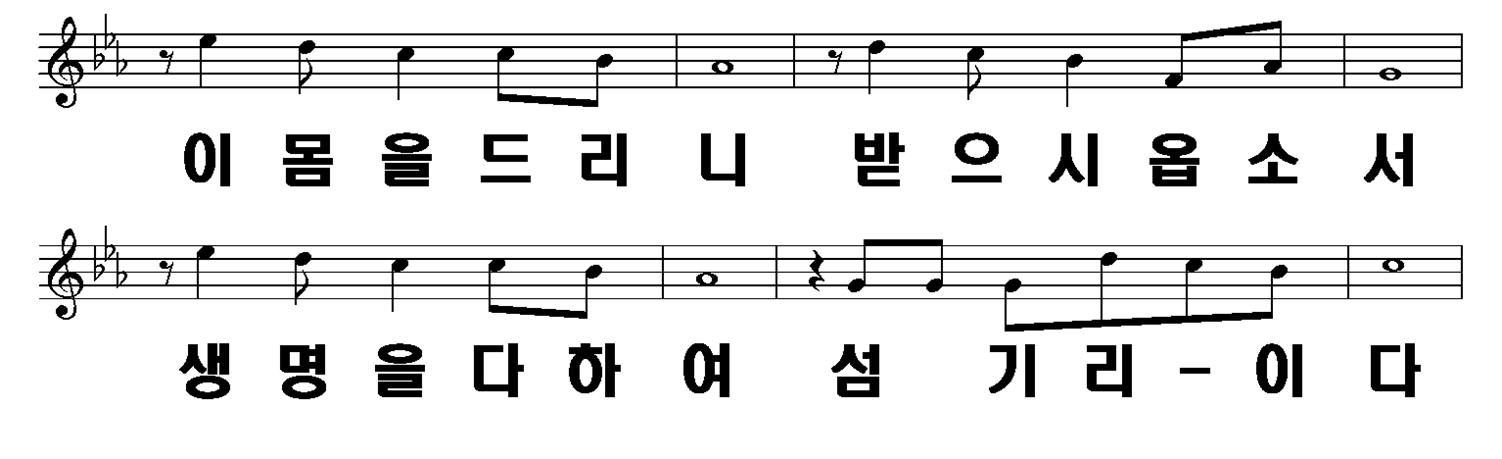 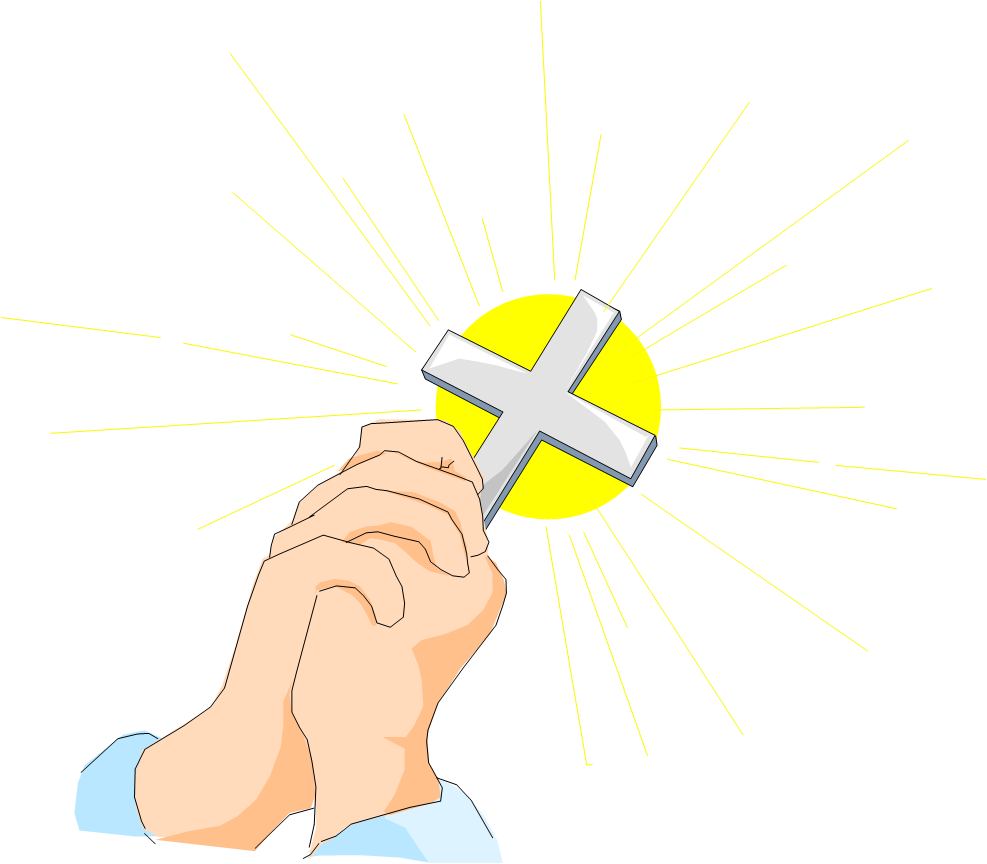 4/13 : 1-4
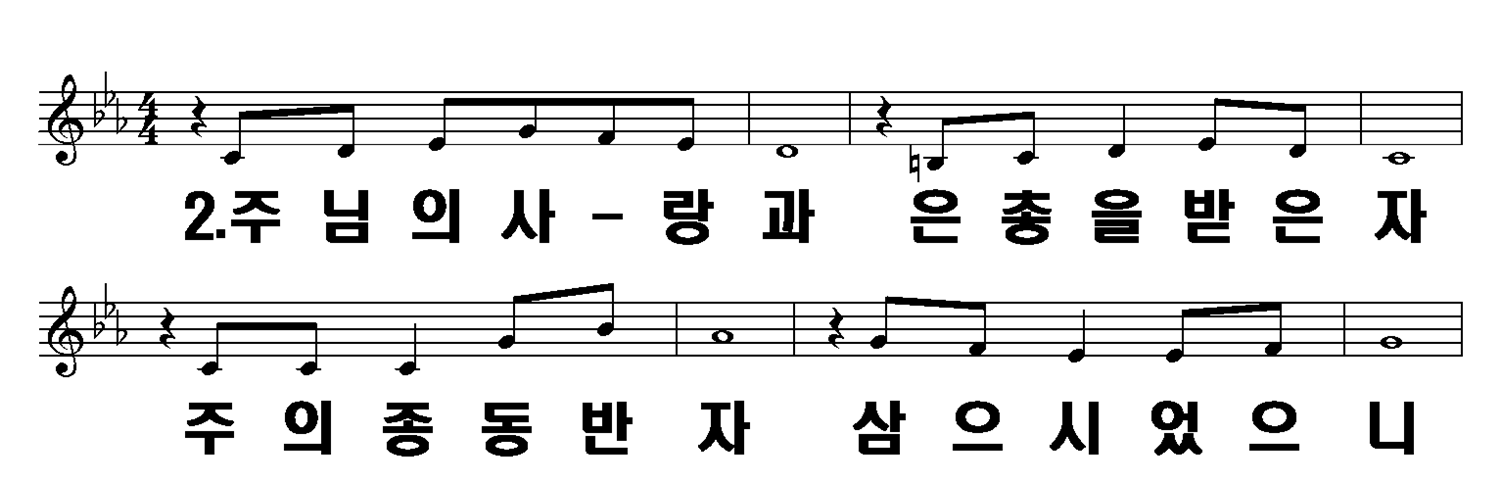 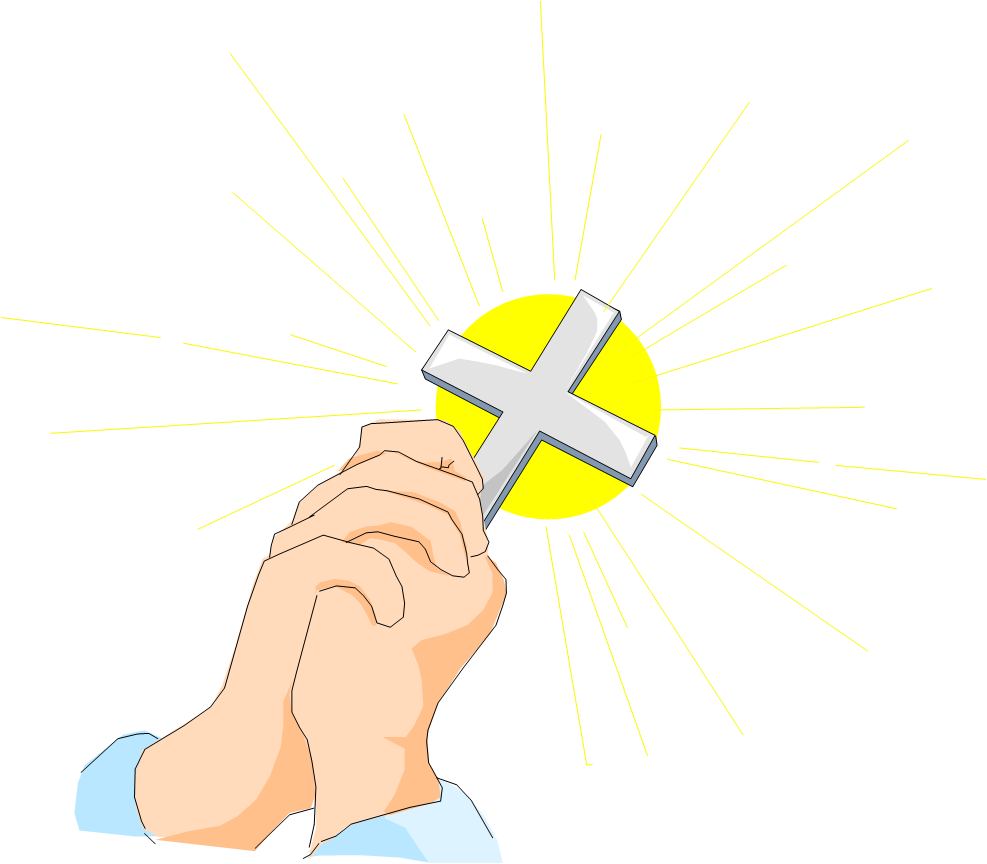 5/13 : 2-1
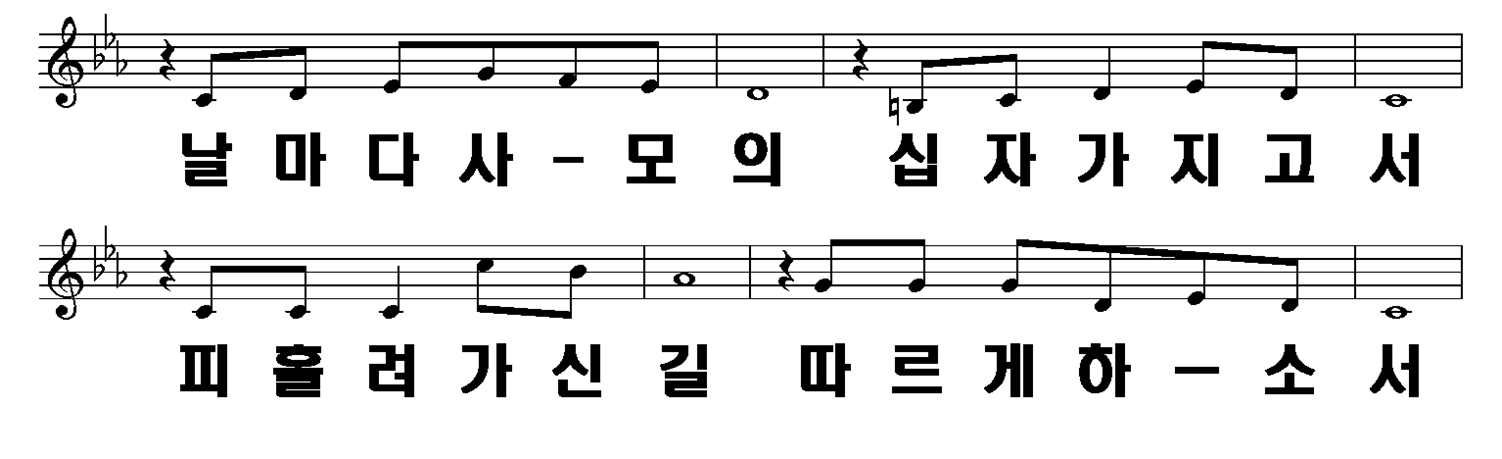 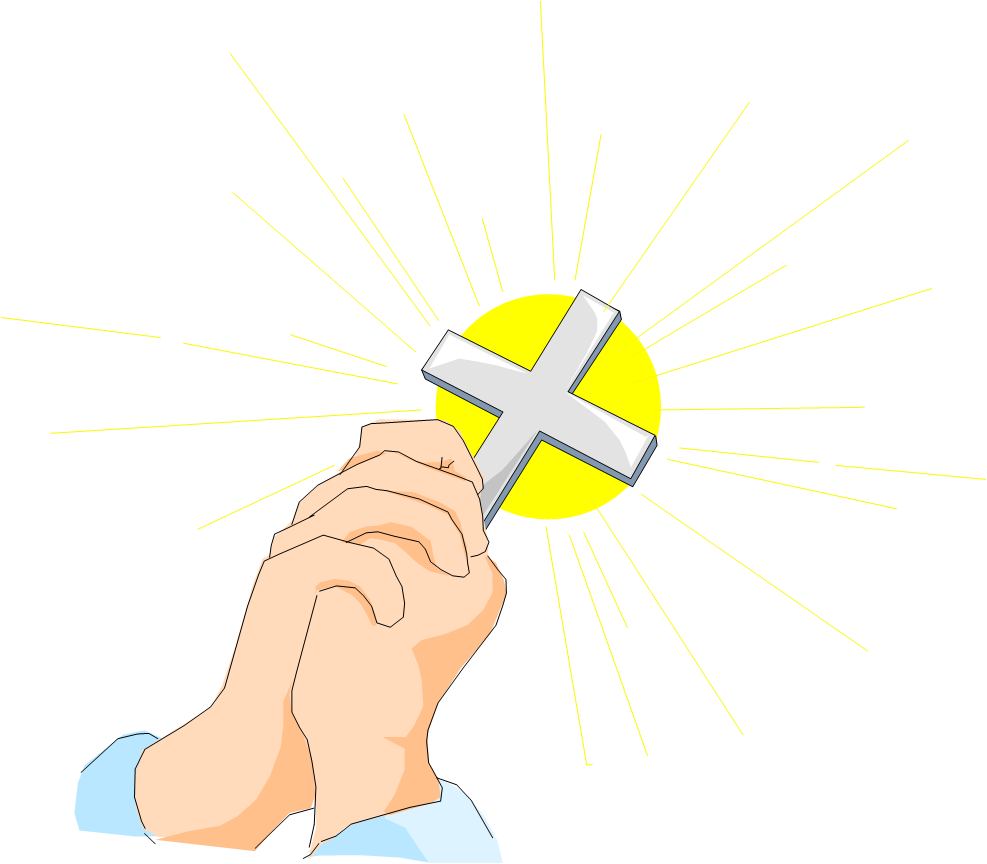 6/13 : 2-2
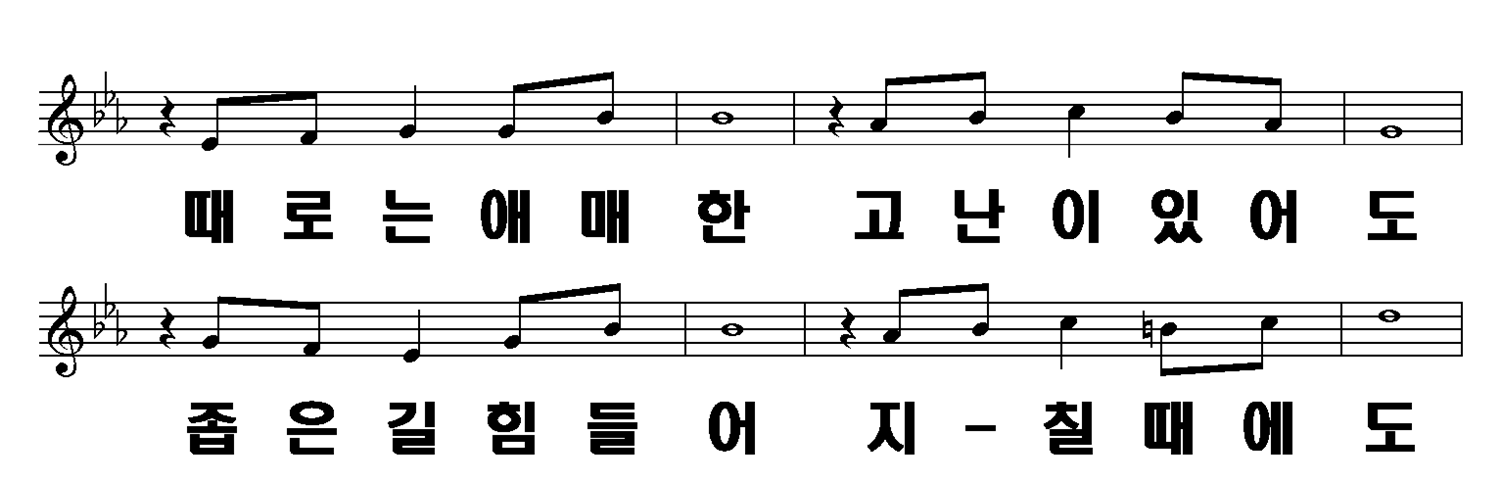 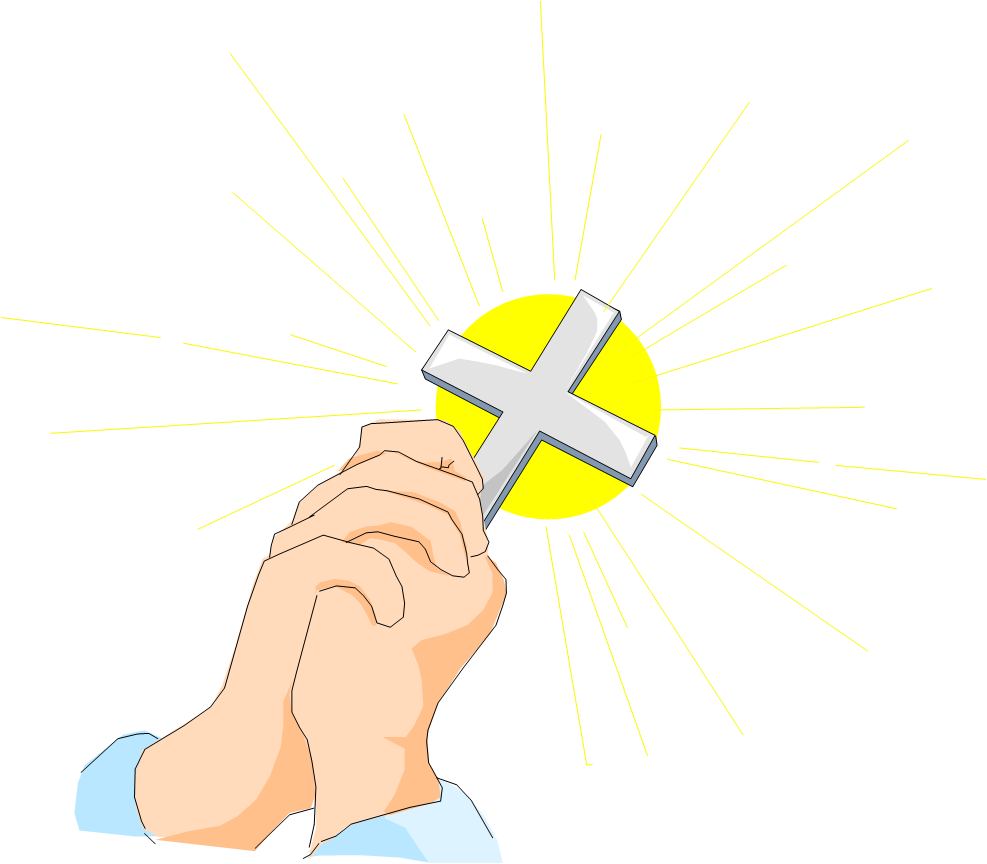 7/13 : 2-3
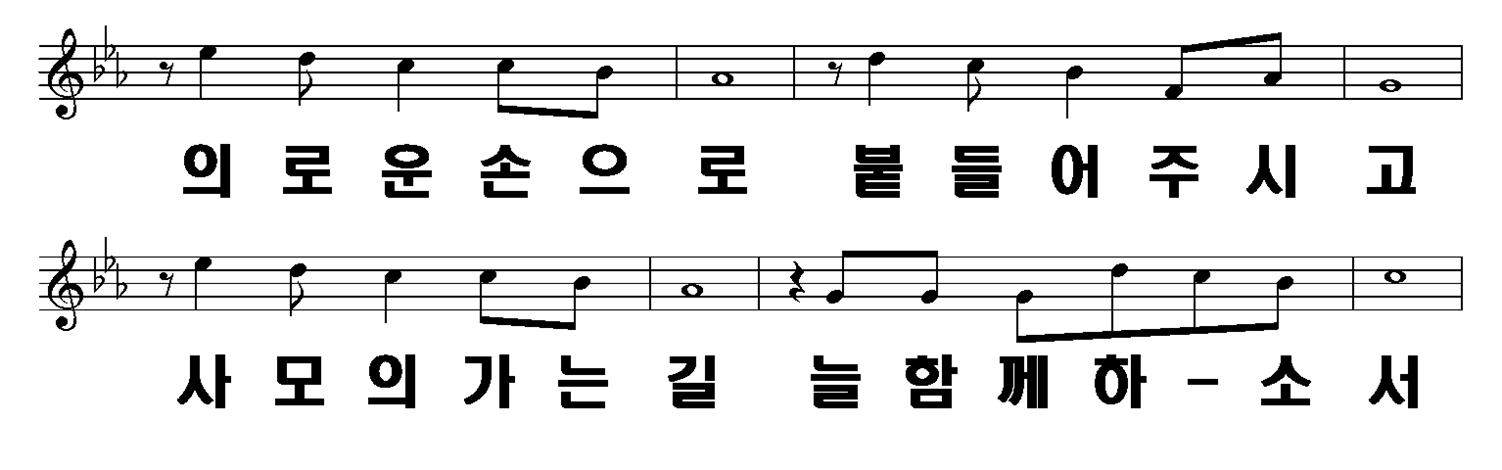 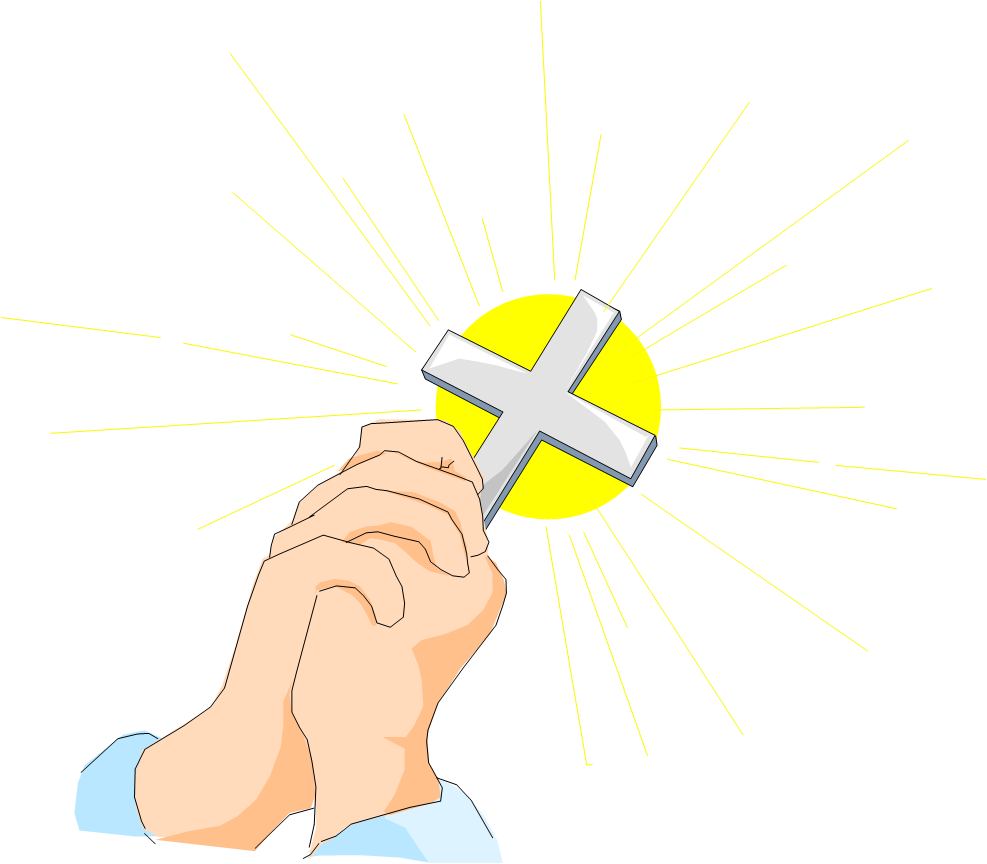 8/13 : 2-4
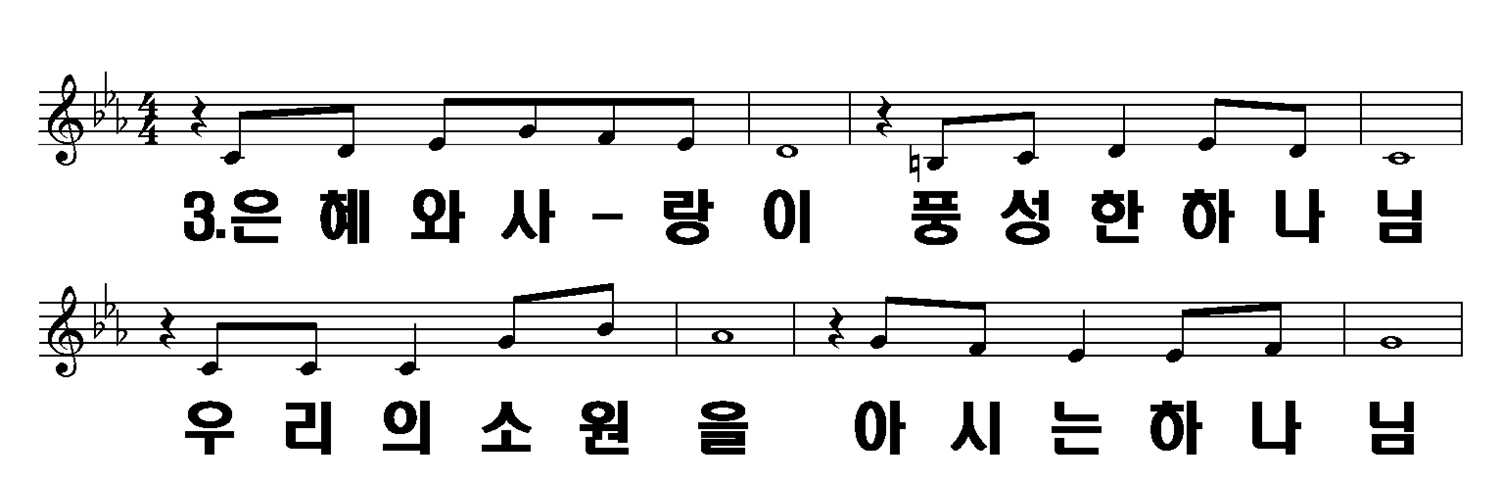 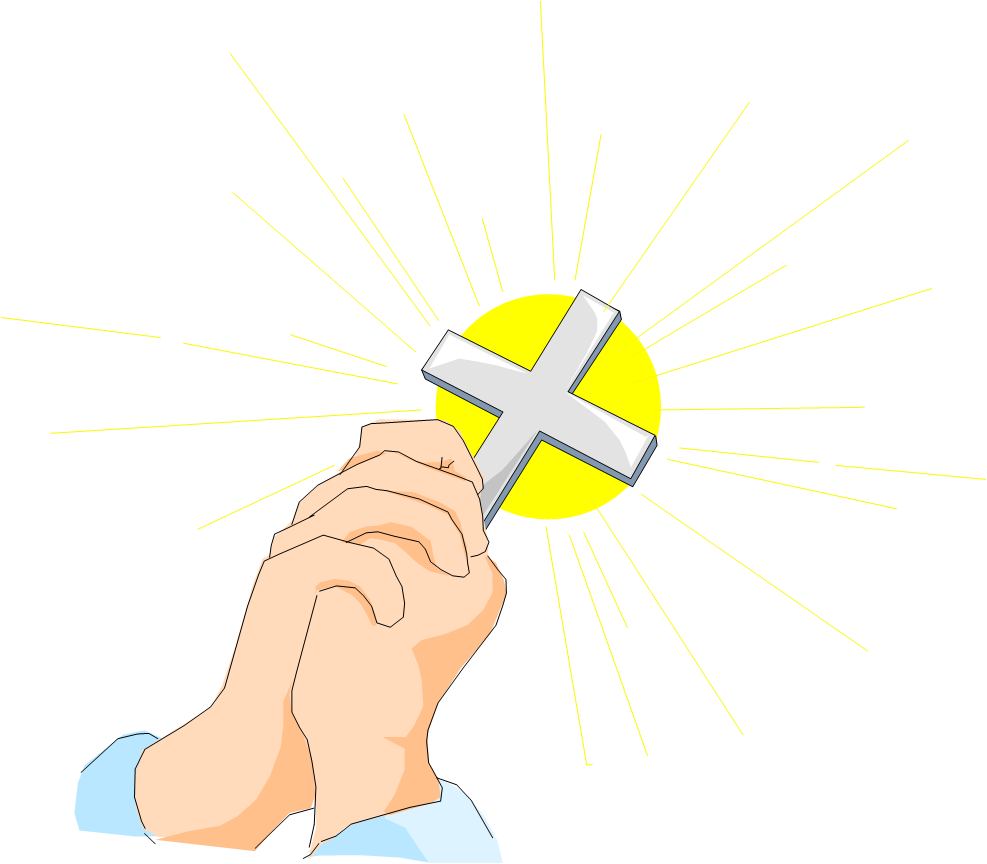 9/13 : 3-1
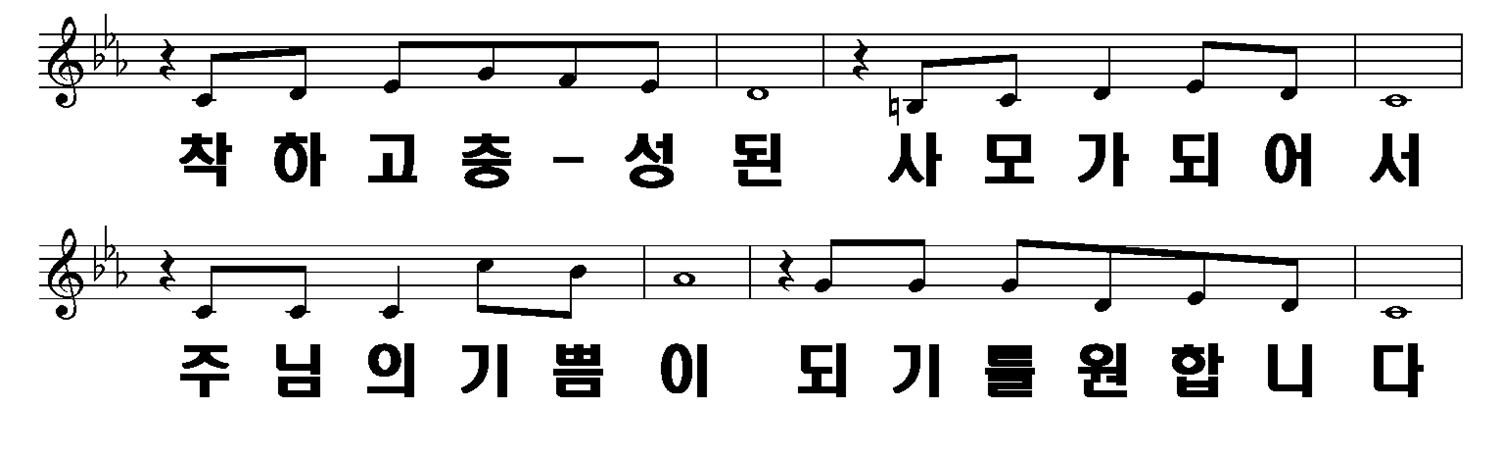 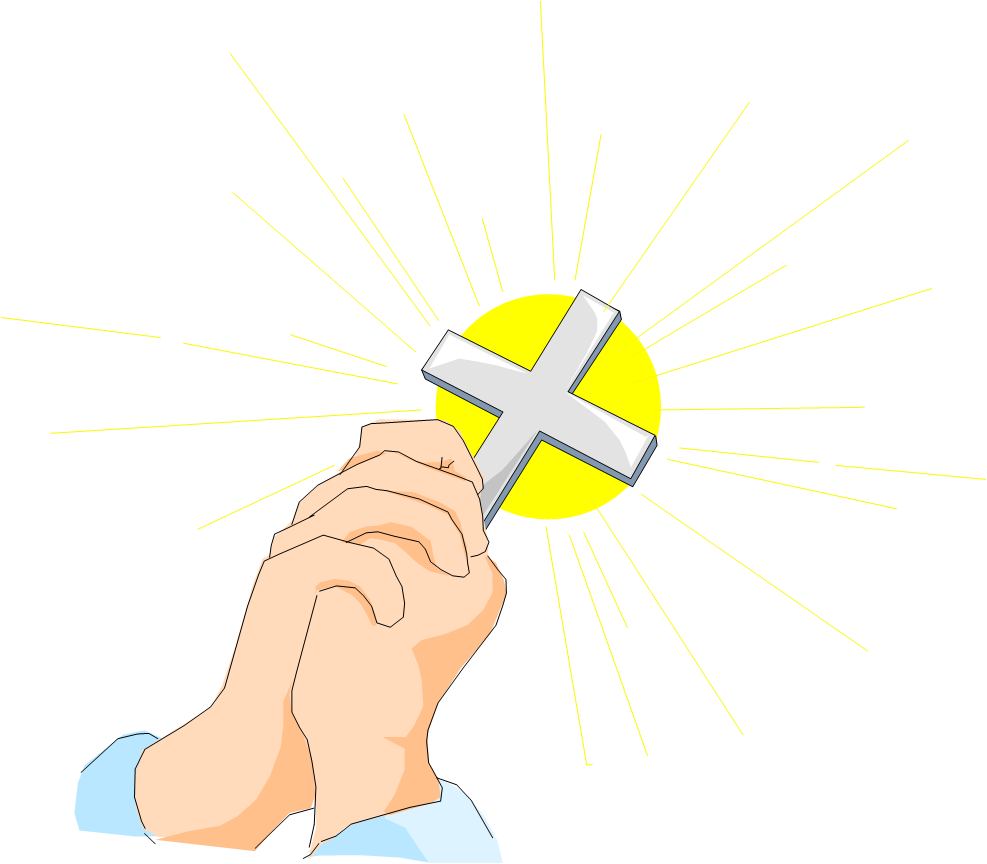 10/13 : 3-2
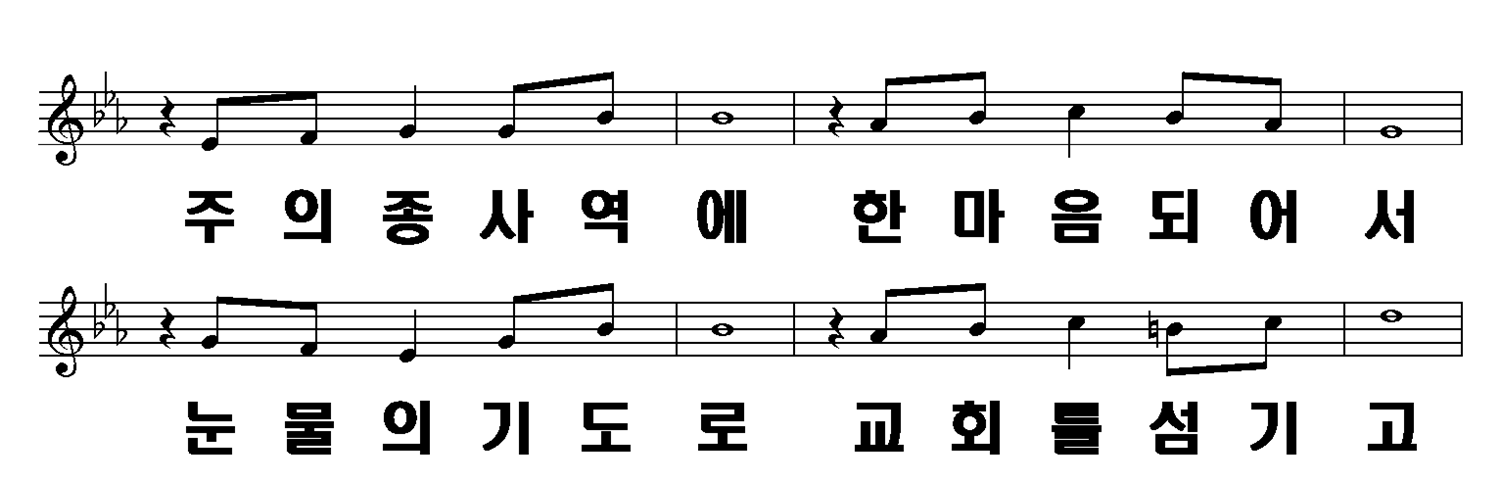 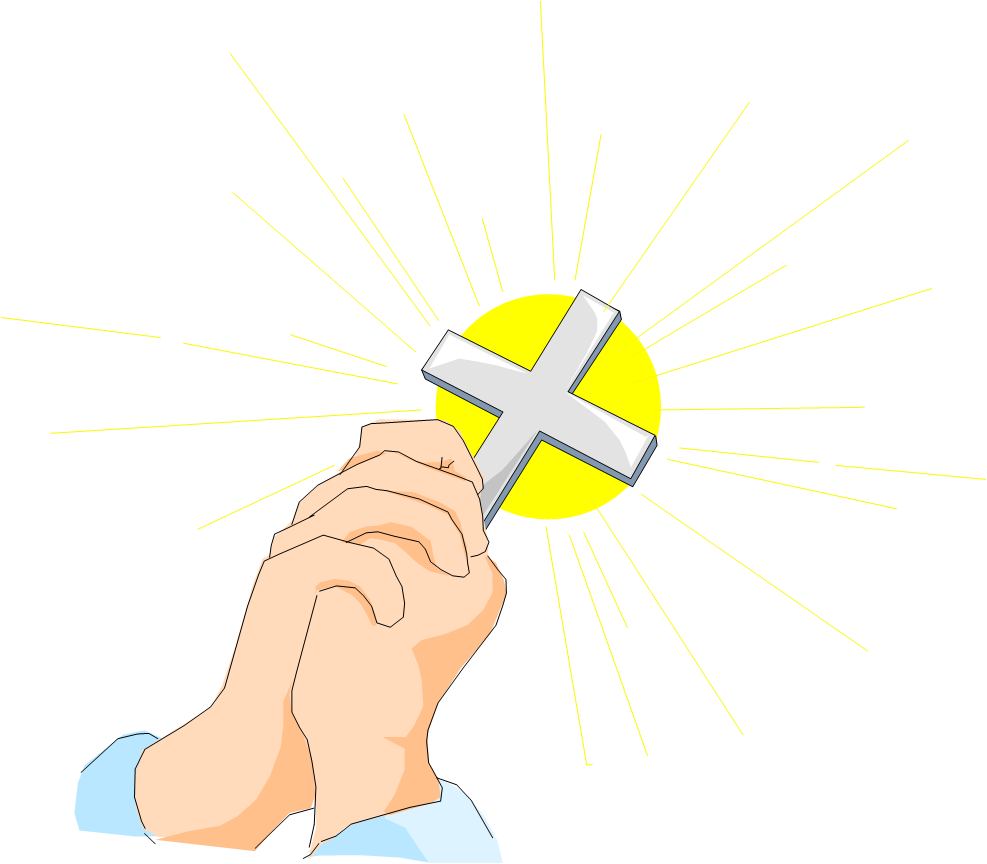 11/13 : 3-3
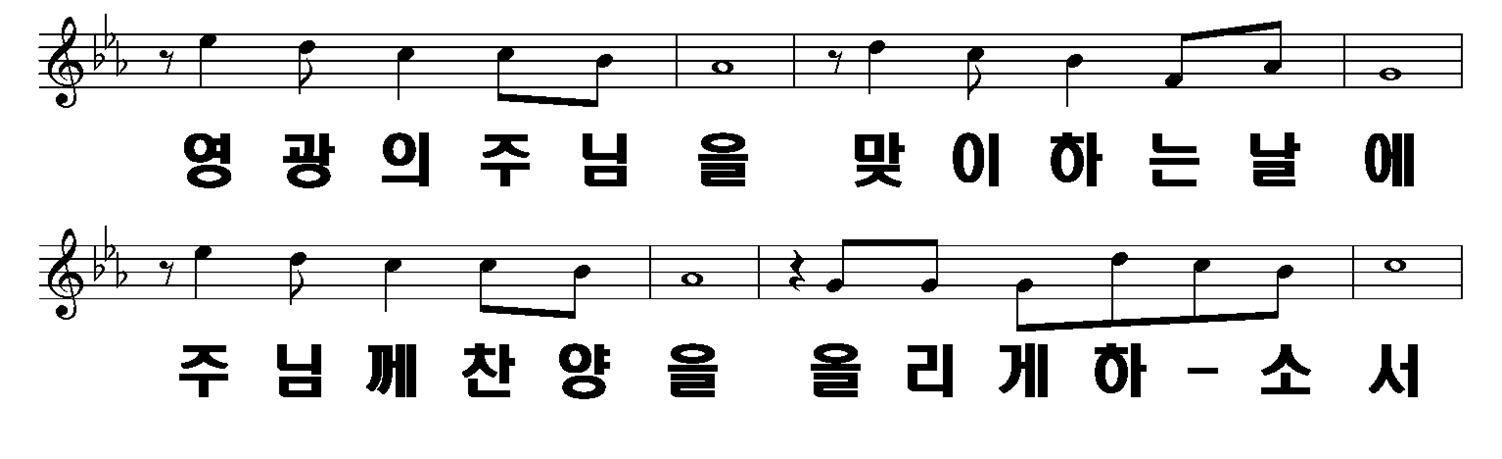 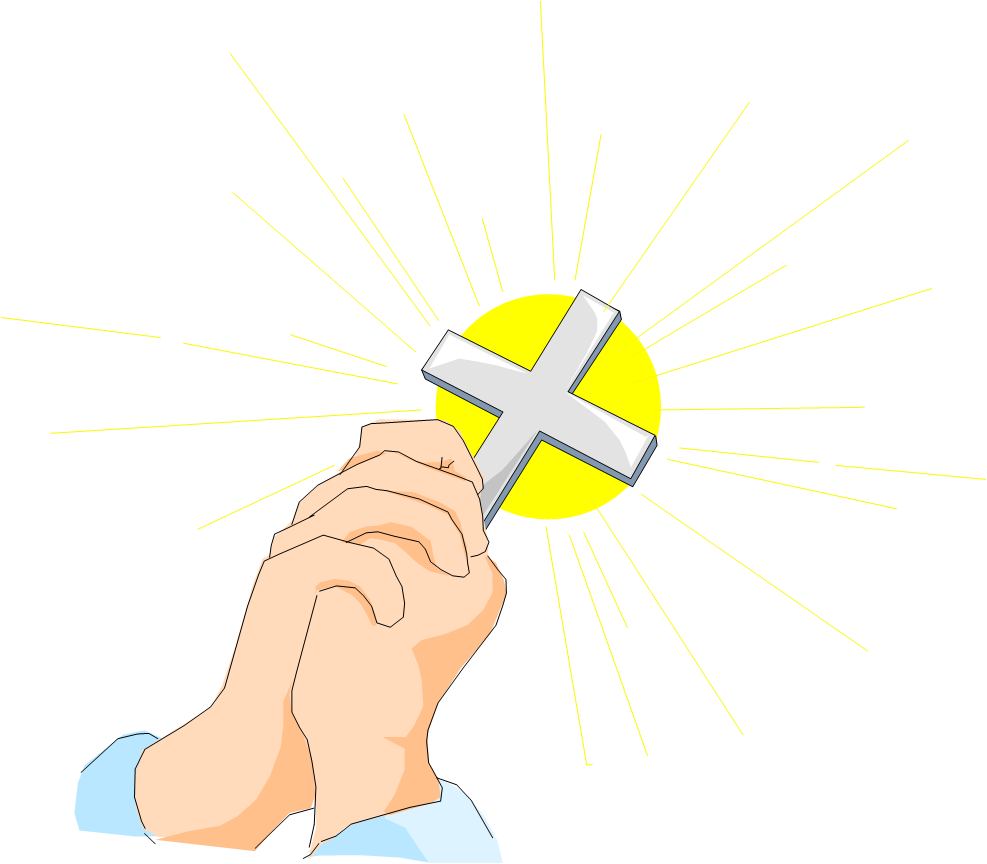 12/13 : 3-4
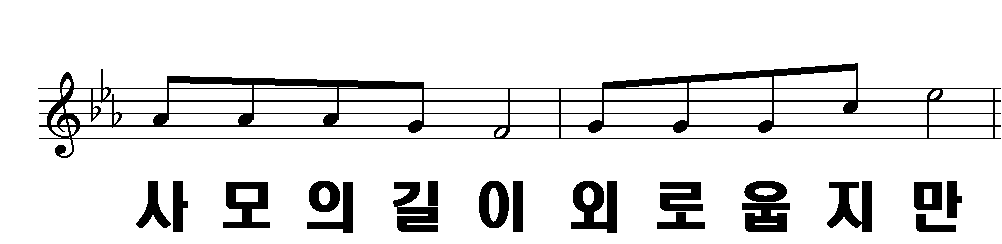 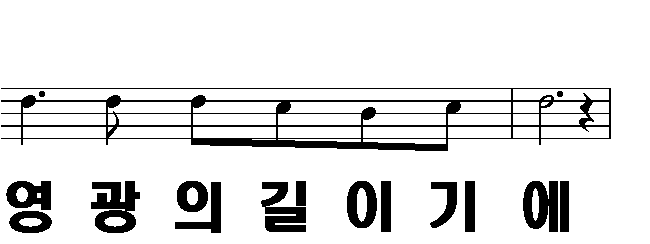 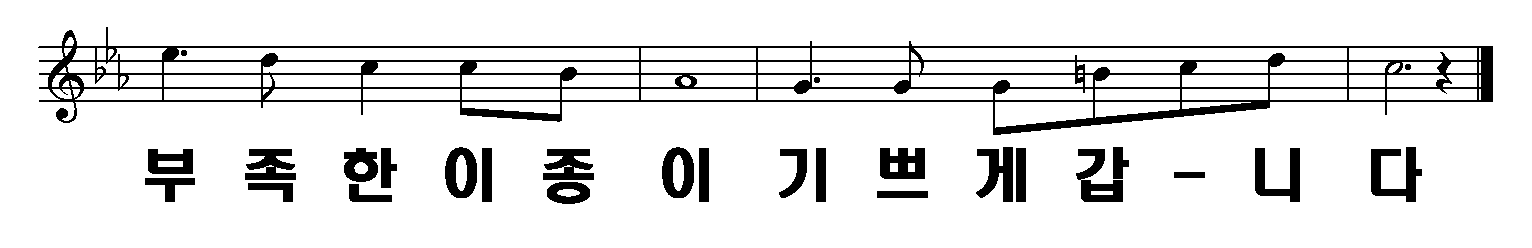 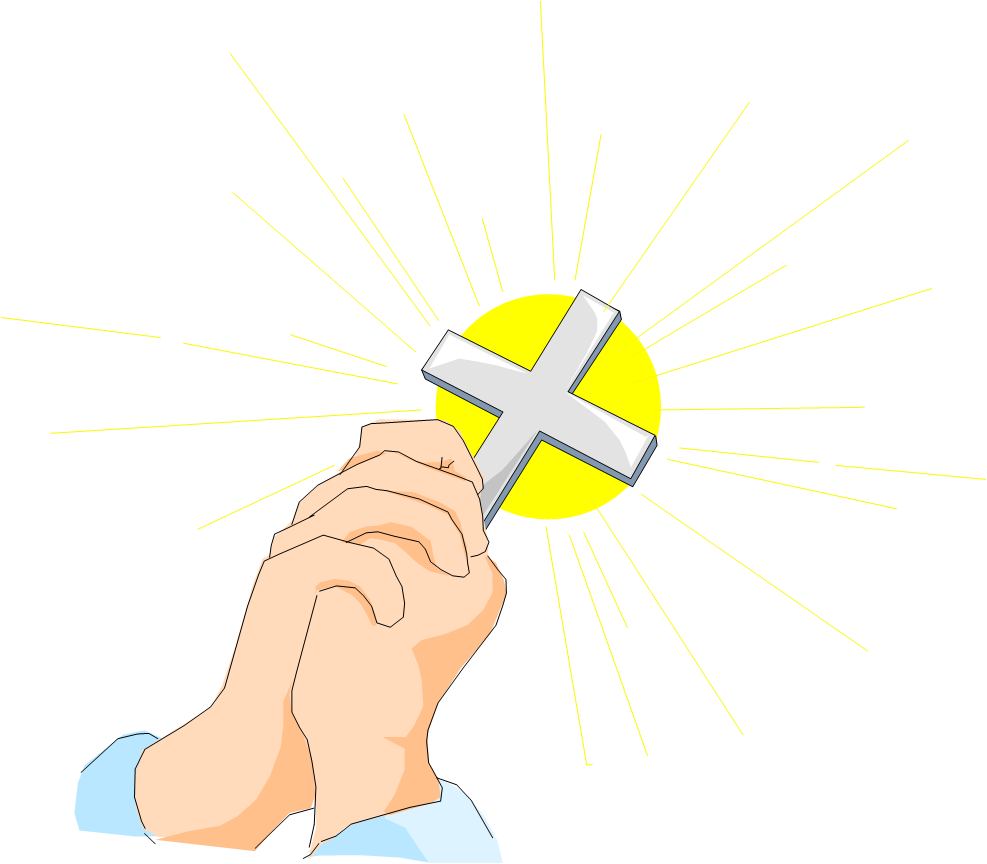 13/13